Recognition IIIEM, G/D, and SVMs
Linda Shapiro
CSE 455
What’s Coming
How does EM clustering work?
How can it be used for generating features for image classification?
A generative/discriminative system that uses both EM and neural nets
How do support vector machines (SVMs) work?
How are they used with the HOG feature for detection people (and other things)?
What is the Deformable Parts Model (DPM)?
K-Means and EM Clustering
K-Means
Clusters are represented by their means μ
A vector is assigned to a single cluster whose mean it
     is closest to.
EM (Expectation-Maximization) Clustering
Clusters are represented by their means, covariance
      matrices and weights  μ, Σ, w
A vector is soft assigned to each cluster  (components) 
     according to its probability of belonging to that cluster
Usually we assume each cluster has a Gaussian distribution
K-Means and EM Clustering
Both K-Means and EM start with a given K
Both iterate between
 assigning (or soft assigning) each vector to a (each) cluster
recalculating the parameters of each cluster
The result of EM is called a mixture model and when using Gaussian components, it is a mixture of Gaussians
Mixture of Gaussians
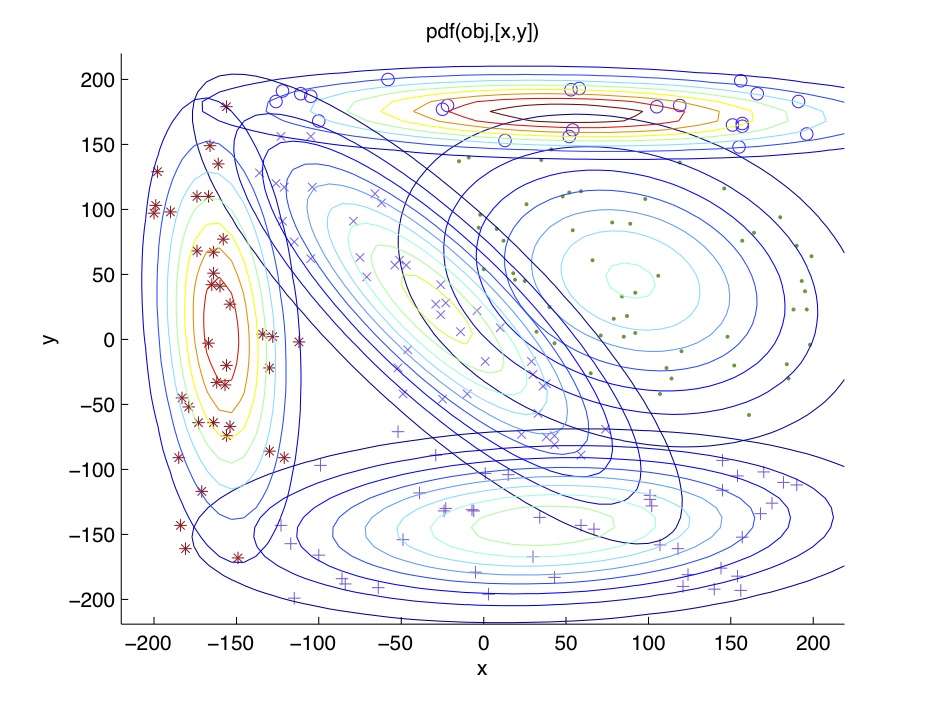 Full EM AlgorithmMulti-Dimensional
Boot Step:
Initialize K clusters: C1, …, CK
	


Iteration Step:
Expectation Step


Maximization Step
(j, j) and P(Cj) for each cluster j.
6
Yi Li’s Generative Discriminative Classification: a BOW Approach
Uses EM clustering with each component represented by a Gaussian distribution in feature space (color, texture, structure)
Uses the K EM clusters to construct fixed length feature vectors representing positive and negative samples of the object class being learned.
Feeds these vectors into a neural net to learn the class.
To solve: What object classes are present in new images
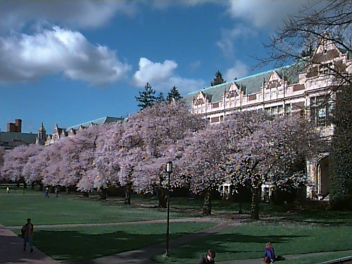 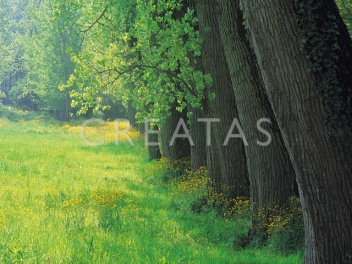 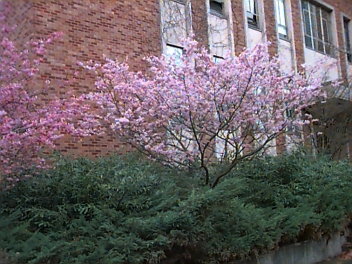 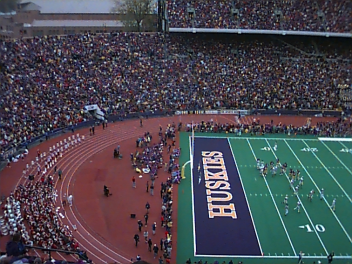 
?
?
?
?
Problem Statement
Given: Some images and their corresponding descriptions
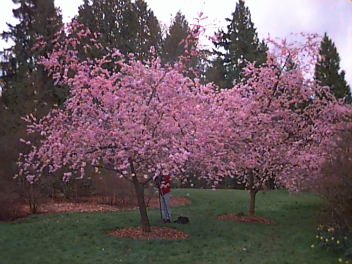 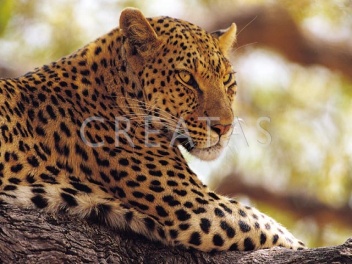 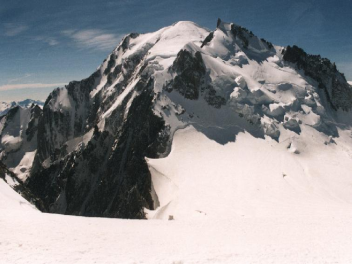 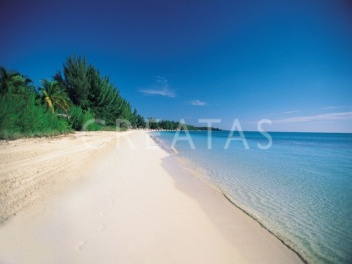 
{cheetah, trunk}
{mountains, sky}
{beach, sky, trees, water}
{trees, grass, cherry trees}
[Speaker Notes: Remove arrow
Dot!
Our 
Give title/description of each system]
Image Features for Object Recognition
Color
Texture
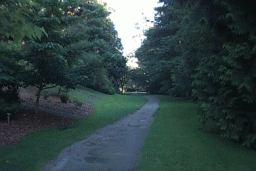 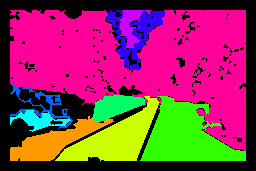 Context
Structure
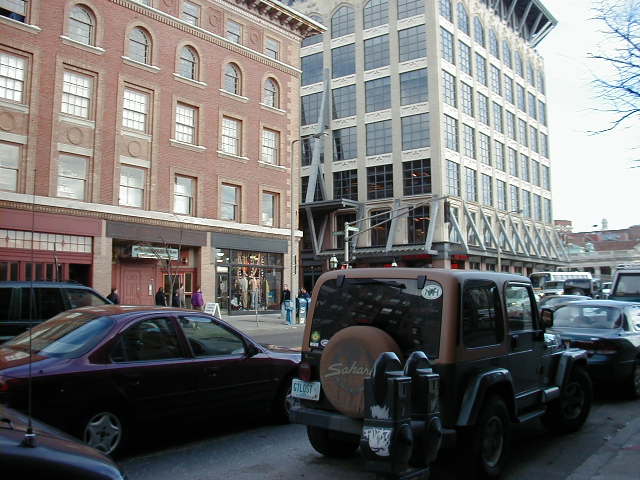 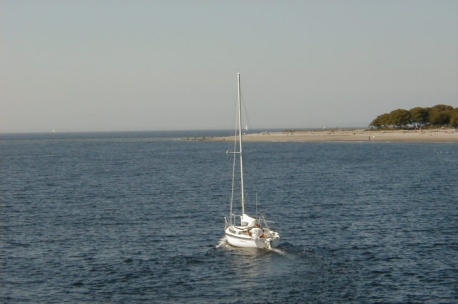 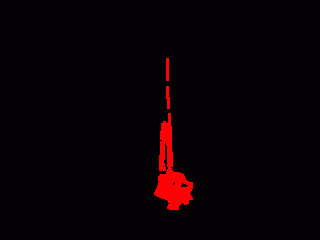 Abstract Regions
Line Clusters
Original Images
Color Regions
Texture Regions
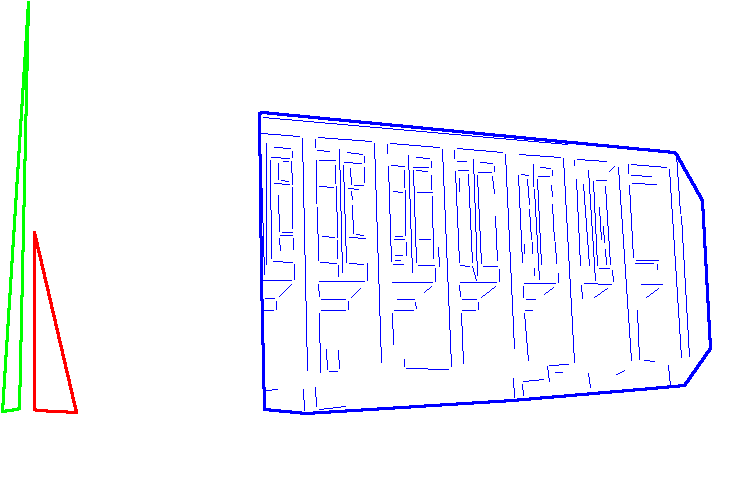 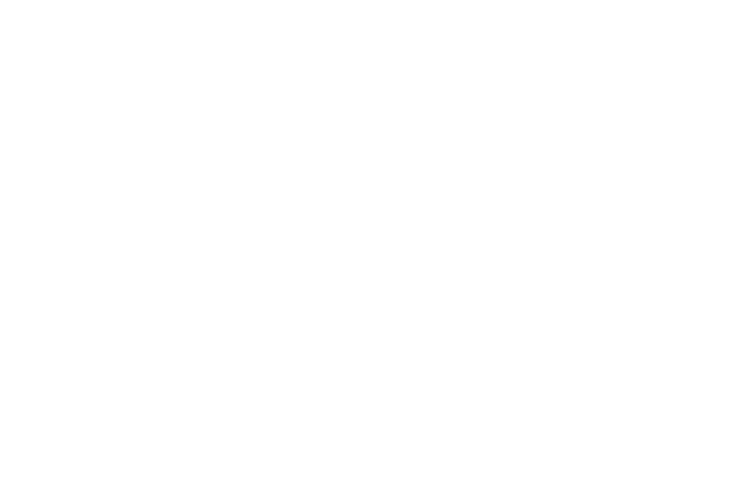 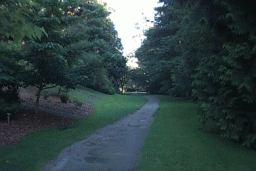 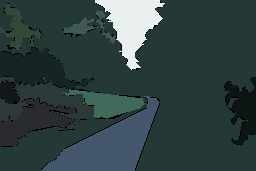 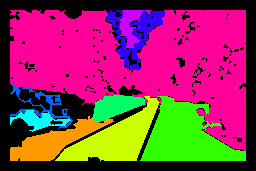 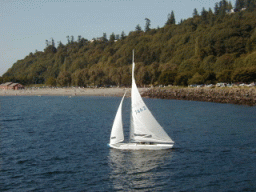 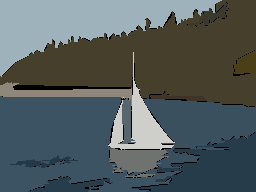 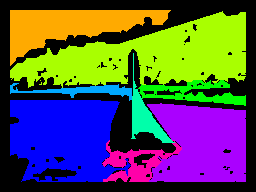 [Speaker Notes: Caption!]
Approach to Combining Different Feature Types
Phase 1:
Treat each type of abstract region separately

For abstract region type a and for object class o, use the EM algorithm to construct a model that is a mixture of multivariate Gaussians over the features for type a regions.
Consider only abstract region type color (c) and object class object (o)
At the end of Phase 1, we can compute the distribution of  color feature vector X in an image containing object o.
   P(X | o) = Σ wk N(X, μk, Σk)

K is the number of Gaussian components.
The w’s are the weights of the components.
The µ’s and ∑’s are the parameters of the Gaussians
P(X | o) is the probability of vector X given object o.
k=1 to K
Color Clusters for Class oWe call them components.
P(X | o) = Σ wk N(X, μk, Σk)
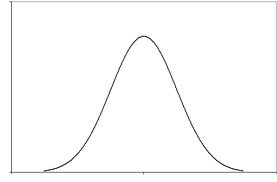 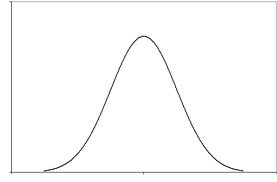 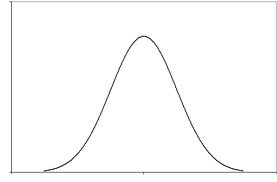 component 1            component 2                            component K
µ1 , ∑1 , w1                               µ2 , ∑2 , w2                                                             µK , ∑K , wK
r
color feature vector
X for some region r
Now we can determine which components are likely to be present in an image.
The probability that the feature vector X 
   from  color region r of image Ii   comes 
   from component k is given by
P(X,k) = wk * N(X, μk, Σk)
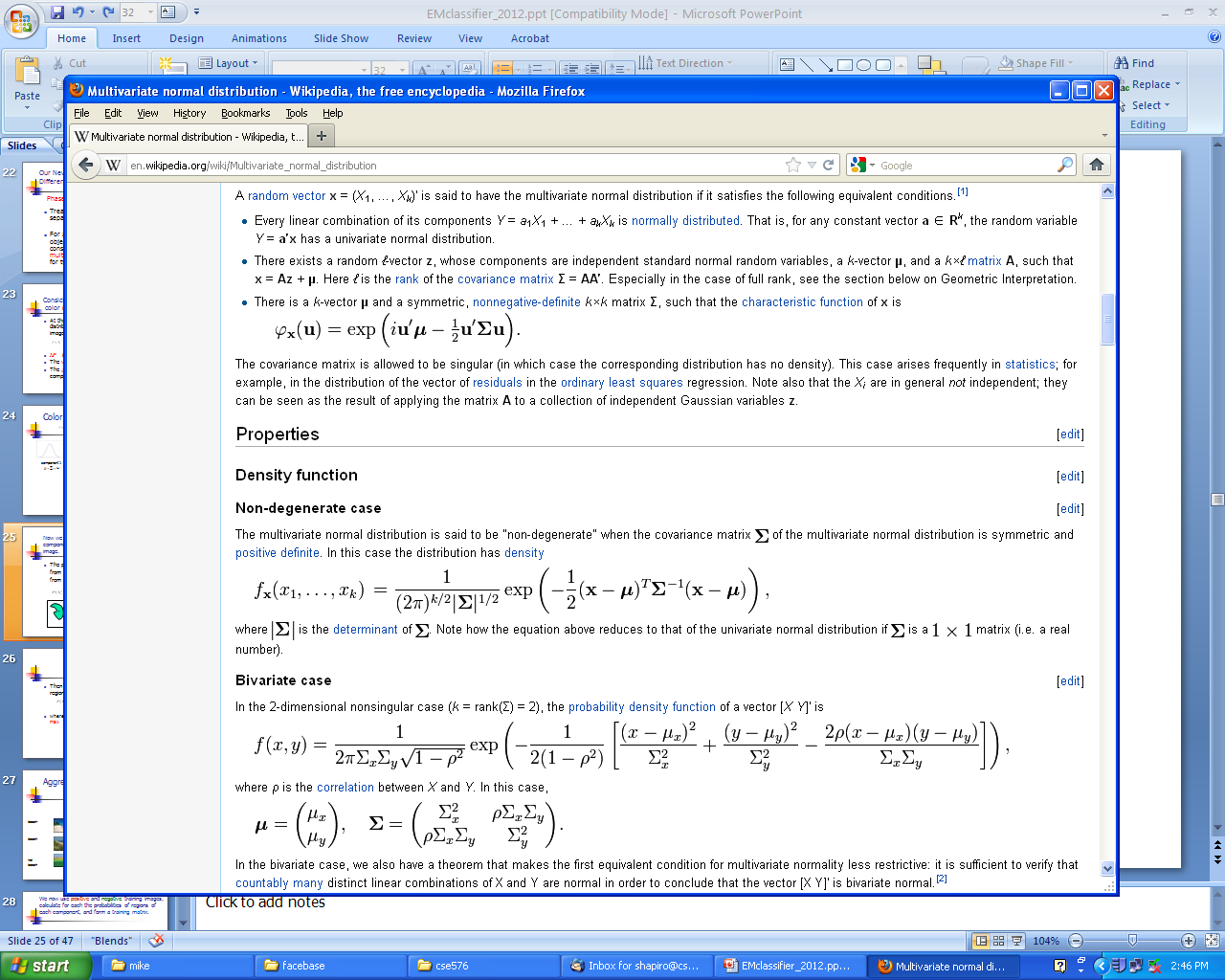 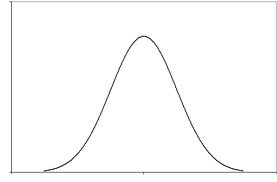 ?
r
X
component k
And determine the probability that the whole image is related to component k as a function of the feature vectors of all its regions.
Then the probability that image I has a region r that comes from component k is

P(I, k) = max(P(Xr , k | r = 1,2,....)
probabilities
for compo-
nent 1
3 feature
vectors
image with 3 regions
2 components
r1
X1
r2
P(X1,1)
P(X2,1)
P(X3,1)
max
component 1

component 2
X2
r3
X3
Aggregate Scores for Color
Components
1      2     3       4      5     6      7      8
maximum probability
of all regions in first
beach image belonging
to component 1
beach



beach




not
beach
beach
training
images



not beach
training
images
We now use positive and negative training images, calculate for each the probabilities of regions of each component, and form a training matrix.
P(beach1,1)        P(beach1,2)  ....         P(beach1,K)
P(beach2,1)        P(beach2,2)  ....         P(beach2,K)

P(beachn,1)        P(beachn,2)  .....        P(beachn,K)
P(nbeach1,1)      P(nbeach1,2) ....        P(nbeach1,K)
P(nbeach2,1)      P(nbeach2,2) ....        P(nbeach2,K)

P(nbeachm,1)     P(nbeachm,2) ....      P(nbeachm,K)
Phase 2 Learning
Let  Ci  be row i of the training matrix.

Each such row is a feature vector for the color features of regions of image Ii that relates them to the Phase 1 components.

Now we can use a second-stage classifier to learn P(o|Ii ) for each object class o and image Ii .
neural
net
classifier
training
matrix
Multiple Feature Case
We calculate separate Gaussian mixture models for each different features type:

Color:   		Ci    
Texture:    	Ti
Structure:  	Si

and any more features we have (motion).
Now we concatenate the matrix rows from the different region types to obtain a multi-feature-type training matrix.
color           texture          structure                           everything
S1+   
     S2+
      .
      .
     S1-
     S2-
      .
      .
C1+         T1+           S1+    
           C2+        T2+       S2+
             .              .                  .
            .         .            .
       C1-           T1-            S1-
           C2-       T2-        S2-
        .          .           .
        .          .           .
C1+   
     C2+
      .
      .
     C1-
     C2-
      .
      .
T1+   
     T2+
      .
      .
     T1-
     T2-
      .
      .
Final Neural Net Classifier
C1+         T1+           S1+    
           C2+        T2+       S2+
             .              .                  .
            .         .            .
       C1-           T1-            S1-
           C2-       T2-        S2-
        .          .           .
        .          .           .
Training






Testing
Neural Net
for beach
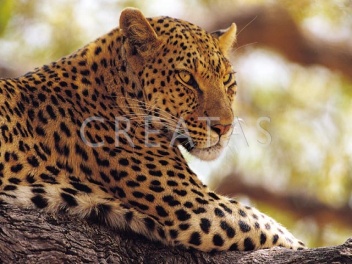 Neural Net
for beach
NOT BEACH
ICPR04 Data Set with General Labels
Comparison to ALIP:the Benchmark Image Set
Groundtruth Data Set
UW Ground truth database (1224 images)
31 elementary object categories: river (30), beach (31), bridge (33), track (35), pole (38), football field (41), frozen lake (42), lantern (42), husky stadium (44), hill (49), cherry tree (54), car (60), boat (67), stone (70), ground (81), flower (85), lake (86), sidewalk (88), street (96), snow (98), cloud (119), rock (122), house (175), bush (178), mountain (231), water (290), building (316), grass (322), people (344), tree (589), sky (659)
20 high-level concepts: Asian city , Australia, Barcelona, campus, Cannon Beach, Columbia Gorge, European city, Geneva, Green Lake, Greenland, Indonesia, indoor, Iran, Italy, Japan, park, San Juans, spring flowers, Swiss mountains, and Yellowstone.
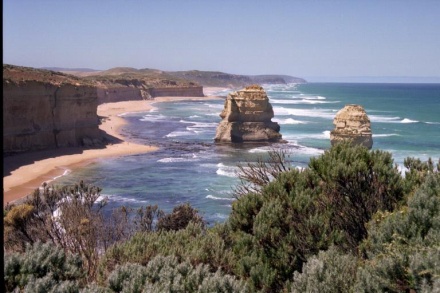 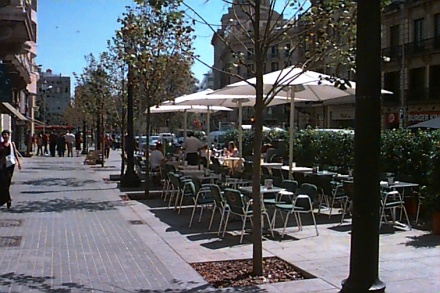 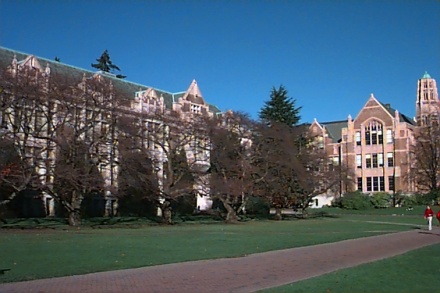 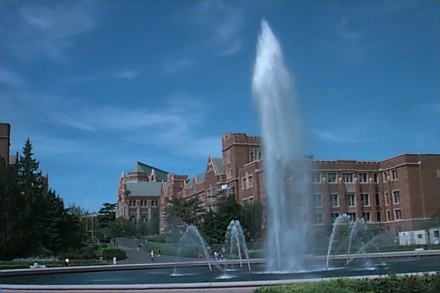 building, grass, people, 
sidewalk, sky, tree
building, bush, sky, 
tree, water
people, street, tree
beach, sky, tree, water
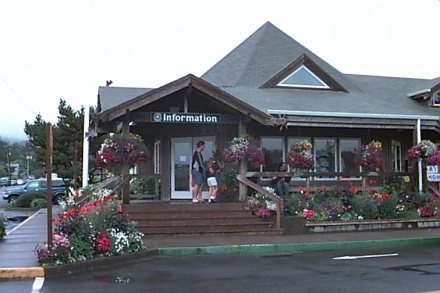 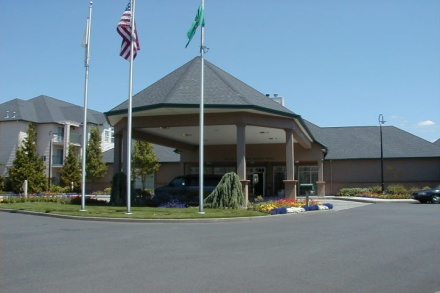 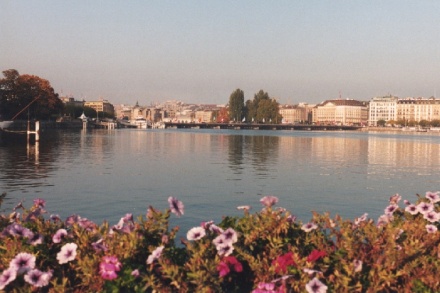 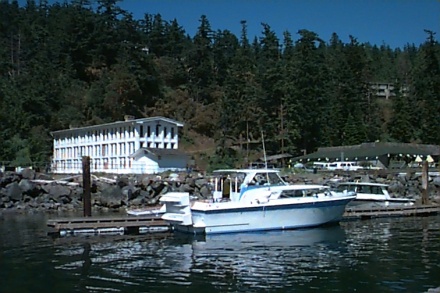 flower, house, people, 
pole, sidewalk, sky
boat, rock, sky, 
tree, water
flower, grass, house, 
pole, sky, street, tree
building, flower, sky, 
tree, water
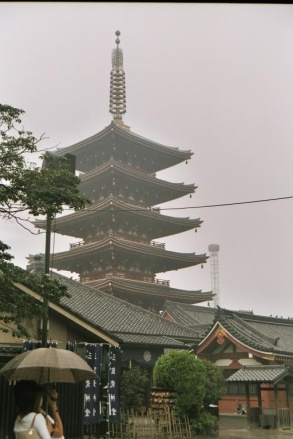 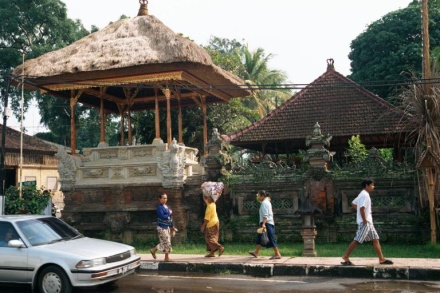 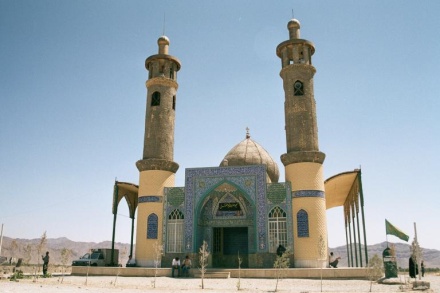 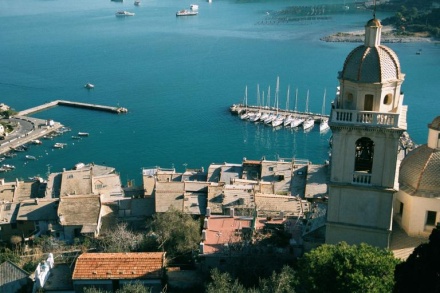 building, car, people, tree
car, people, sky
boat, house, water
building
Groundtruth Data Set: ROC Scores
Groundtruth Data Set: Top Results
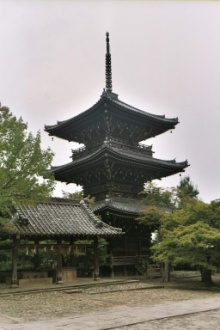 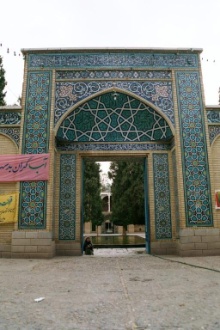 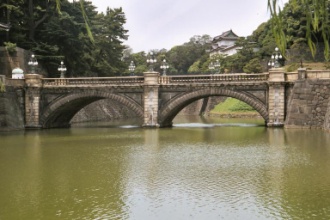 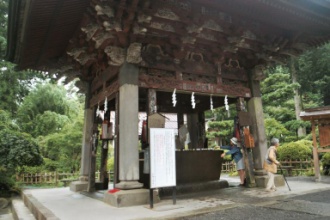 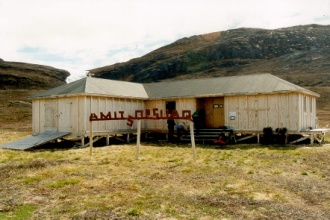 Asian city
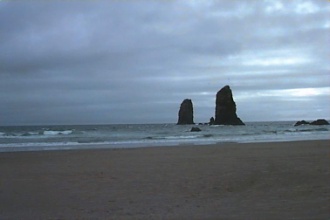 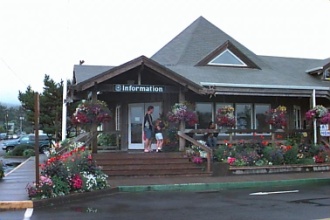 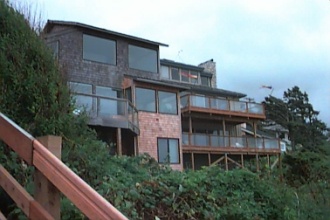 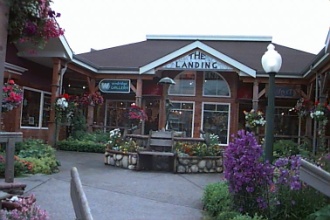 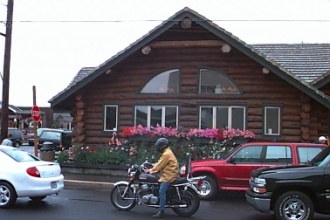 Cannon beach
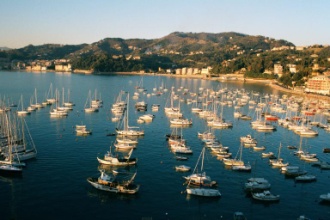 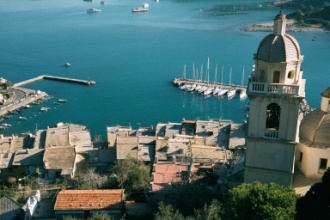 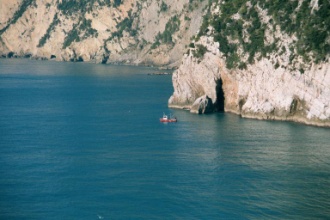 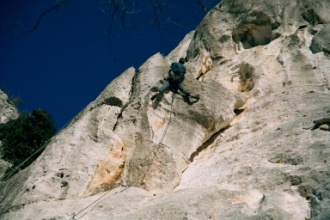 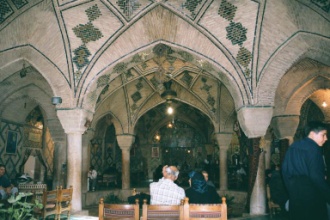 Italy
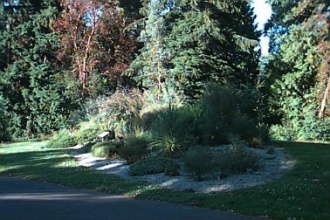 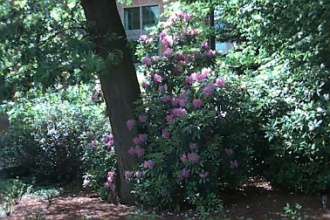 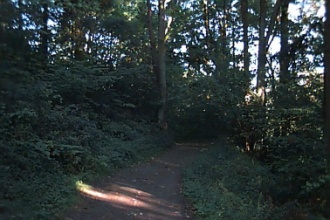 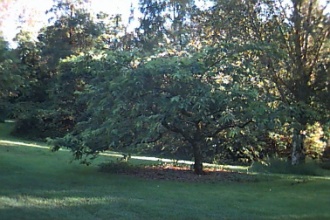 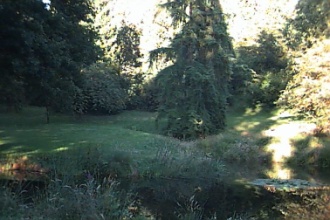 park
Groundtruth Data Set: Top Results
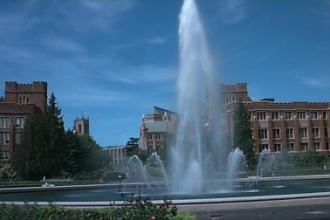 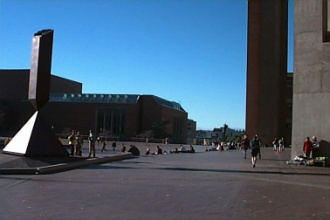 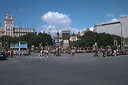 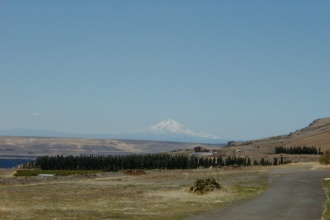 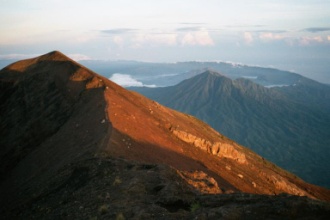 sky
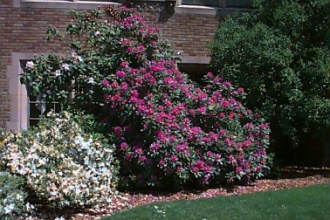 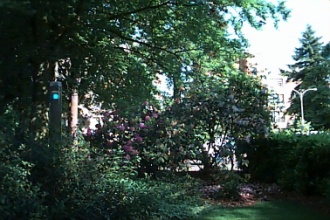 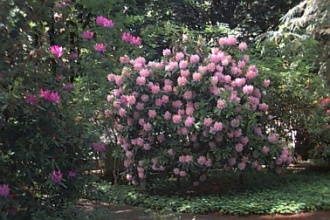 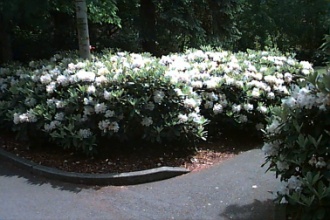 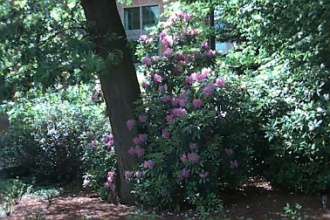 spring flowers
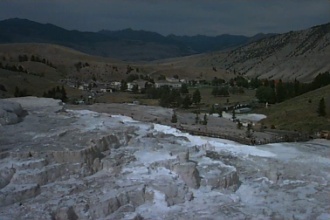 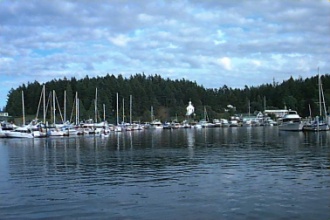 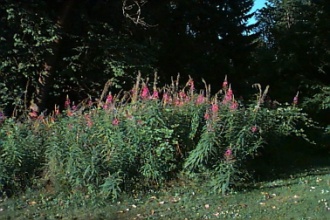 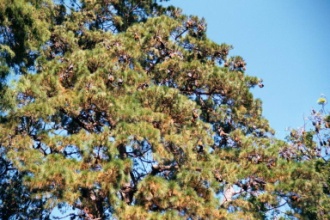 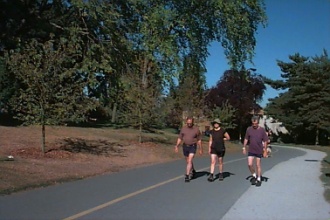 tree
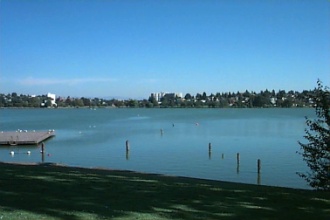 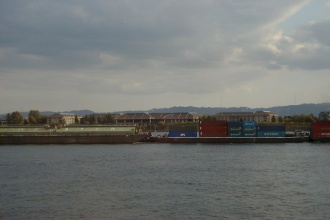 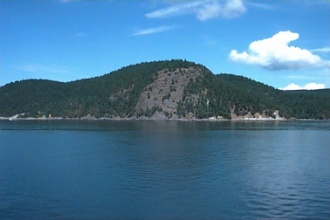 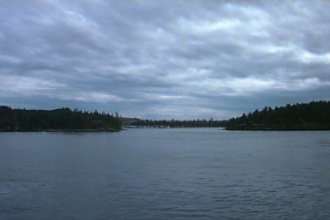 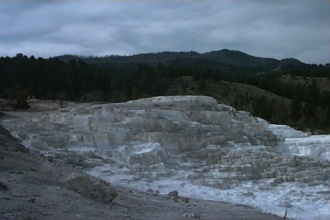 water
Groundtruth Data Set: Annotation Samples
tree(97.3), bush(91.6), 
spring flowers(90.3),
flower(84.4), park(84.3),
sidewalk(67.5),
grass(52.5), pole(34.1)
sky(99.8), 
Columbia gorge(98.8),
lantern(94.2), street(89.2),
house(85.8), bridge(80.8), 
car(80.5), hill(78.3), 
boat(73.1), pole(72.3),
water(64.3), mountain(63.8),
building(9.5)
Italy(99.9), grass(98.5), 
sky(93.8), rock(88.8), 
boat(80.1), water(77.1),
Iran(64.2), stone(63.9), 
bridge(59.6), European(56.3), 
sidewalk(51.1), house(5.3)
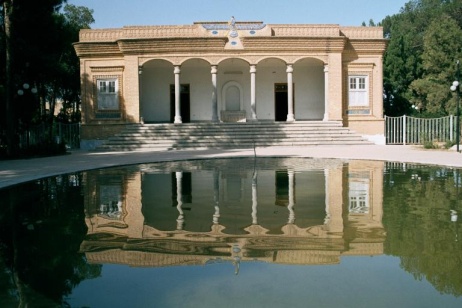 sky(95.1), Iran(89.3),
house(88.6), 
building(80.1),
boat(71.7), bridge(67.0),
water(13.5), tree(7.7)
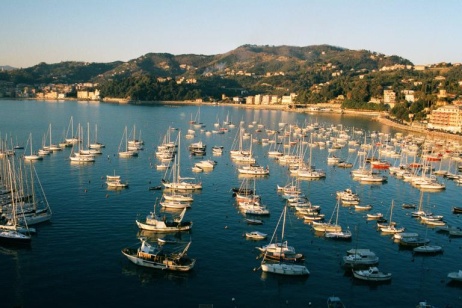 Comparison to Fergus and toDorko/Schmid using their Features
Using their features and image sets, we compared our generative /
discriminative approach to those of Fergus and Dorko/Schmid.

The image set contained 1074 airplane images, 826 motor bike images,
450 face images, and 900 background.  Half were used to train and half
to test.  We added half the background images to the training set for
our negative examples.
Structure Feature Experiments(from other data sets with more manmade structures)
1,951 total from freefoto.com
bus (1,013)           house/building      skyscraper (329)
                                 (609)
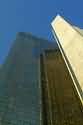 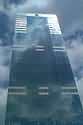 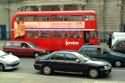 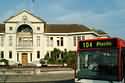 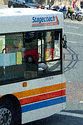 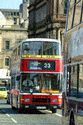 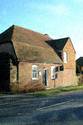 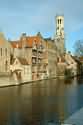 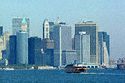 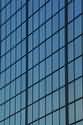 Structure Feature Experiments:Area Under the ROC Curves
1. Structure (with color pairs) 
Attributes (10) 
Color pair
Number of lines
Orientation of lines
Line overlap
Line intersection

2. Structure (with color pairs) + Color Segmentation

3. Structure (without color   pairs) + Color Segmentation
Support Vector Machines
2 class problem
n-dimensional feature vectors
We want to separate the two classes with an 
     (n-1)-dimensional hyperplane
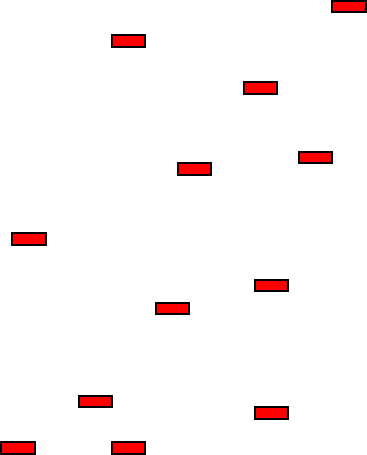 Linear SVM
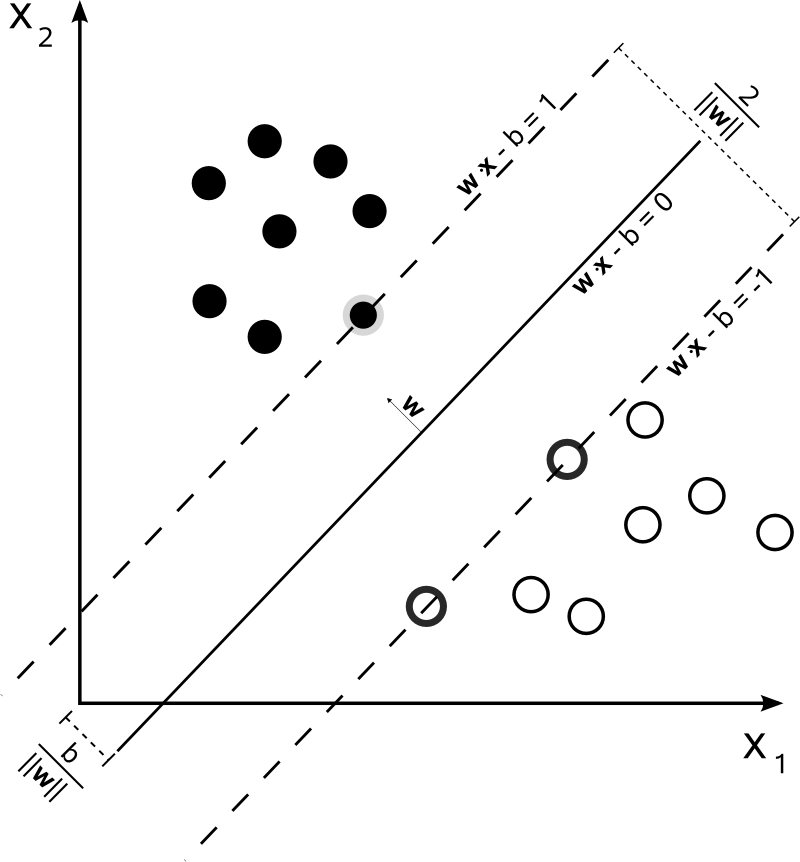 Given a training dataset
(X1,y1), ... , (Xn,yn)
where yi is 1 or -1, find the
maximum-margin hyperplane
that divides the y=1 group from
the y=-1 group.

The hyperplane will have an 
equation of the form
w x + b = 0
where w is the normal vector
to the hyperplane.
w.x + b = 1
w.x + b = 0
w.x + b = -1
modified from https://commons.wikimedia.org/w/index.php?curid=3566688
Hard Margin SVM
If the training data are linearly separable, we select two parallel hyperplanes that separate the two classes and maximize the distance between them. 
The region between them is called the margin.
The two hyperplanes are:
w · x + b = 1
w · x + b = -1
The distance between them  is 2/||w||
To prevent data points falling into the
      margin, we add constraints:
w · xi +b ≥ 1 if yi = 1
w · xi +b ≤ 1 if yi = -1
yi (w · xi + b) ≥ 1
   1 ≤ i ≤ n
Solution: minimize w,b subject to  yi (w · xi +b) ≥ 1
Classifier: class(x) = sgn(w · x + b)
Support vector machines (SVMs)
w.x + b = +1
w.x + b = 0
w.x + b = -1
margin 2
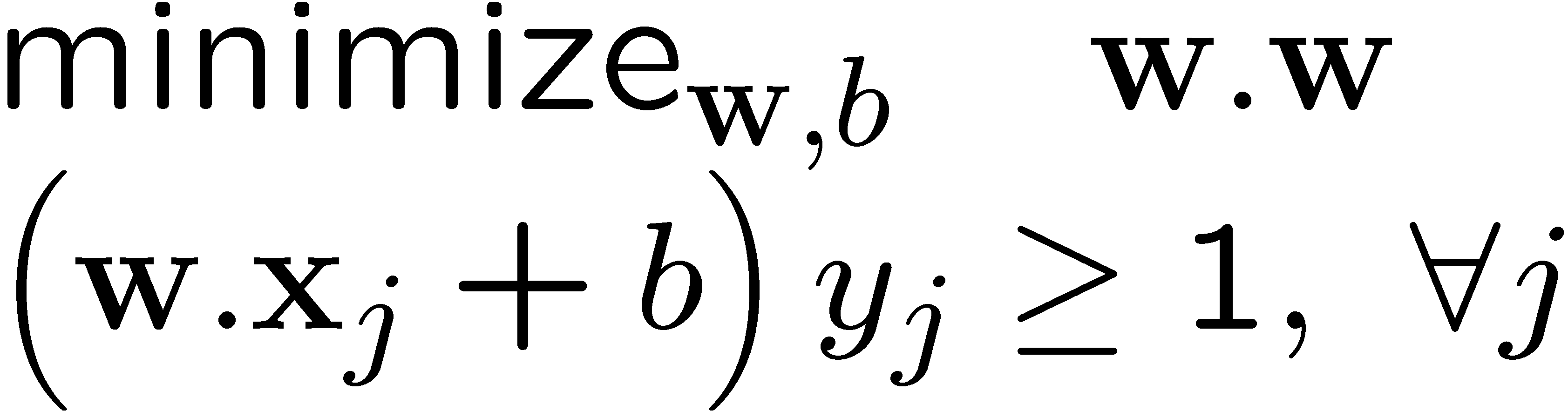 Solve efficiently by quadratic programming (QP)
Well-studied solution algorithms
Not simple gradient ascent, but close
Hyperplane defined by support vectors
jj
Non-support Vectors:
everything else
moving them will not change w
Support Vectors:
data points on the canonical lines
What if the data is not linearly separable?
What if the data is still not linearly separable?
+ C #(mistakes)
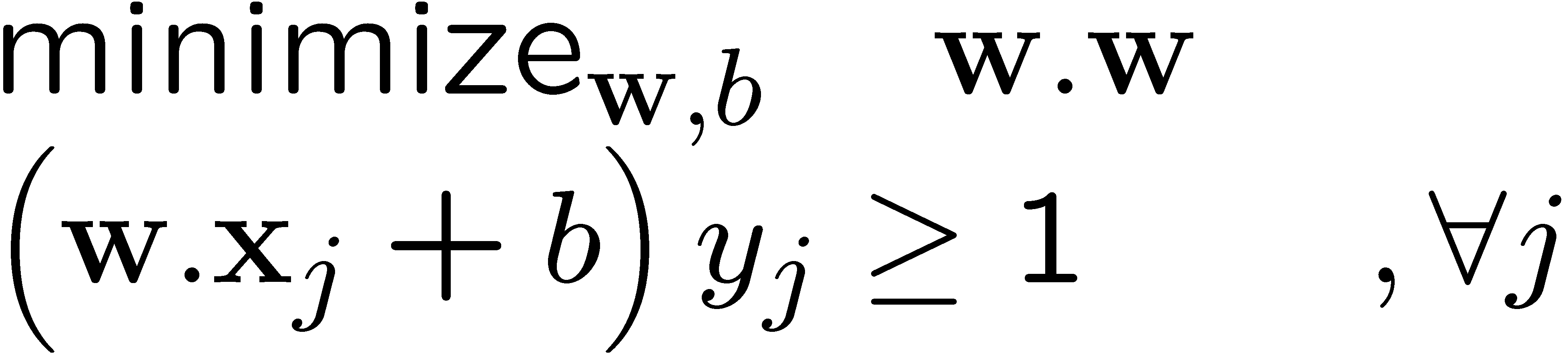 First Idea: Jointly minimize w.w and number of training mistakes
How to tradeoff two criteria?
Pick  C on development / cross validation
Tradeoff #(mistakes) and w.w
0/1 loss
Not QP anymore
Also doesn’t distinguish near misses and really bad mistakes
NP hard to find optimal solution!!!
Slack variables – Hinge loss
+ C Σj ξj
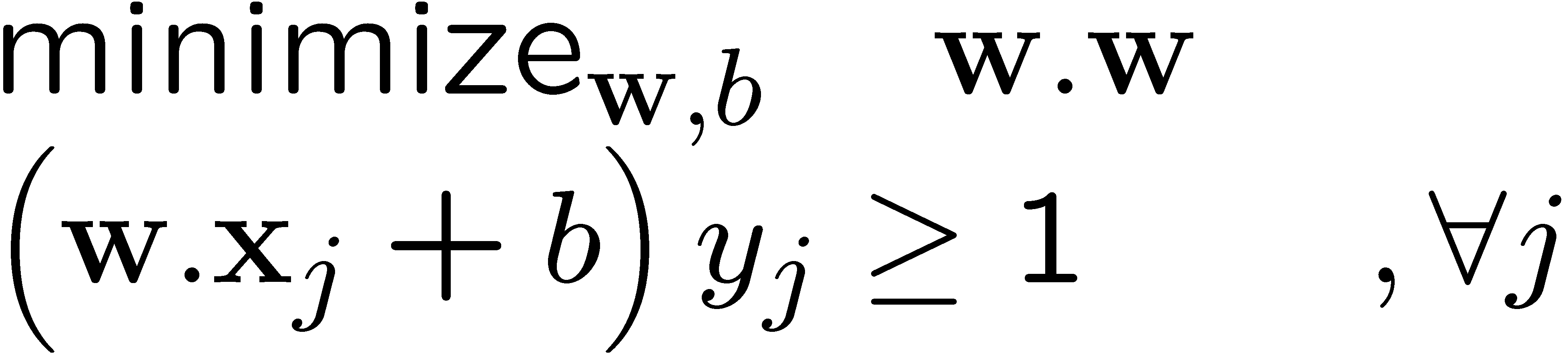 w.x + b = +1
w.x + b = 0
w.x + b = -1
- ξj
ξj≥0
ξ
ξ
Slack Penalty C > 0:
C=∞  have to separate the data!
C=0  ignore data entirely!
Select on dev. set, etc.
ξ
ξ
For each data point:
If margin ≥ 1, don’t care
If margin < 1, pay linear penalty
What if the data is not linearly separable?
A more powerful technique is to construct a
     nonlinear SVM using a kernel function to
     transform the original feature vectors into
     a different feature space.

Some common kernels:

k(xi, xj) = (xi · xj)d

k(xi, xj) = exp(-γ||xi – xj||2) for γ > 0
A bit of the theory
We want to transform vectors x to another space ϕ(x) where the classes can be separated.
The kernel is related to this transform by
    k(xi, xj) = ϕ(xi) · ϕ(xj)
When performing classification that needs w, instead of w · ϕ(x) for some vector x, we use the kernel trick of replacing it with
    Σi αi yi k(xi,x) where w = Σi αi yi ϕ(xi)
Classification
The results for classification of a vector z becomes
class = sgn(w ·ϕ(z)+b) 
= sgn(   Σ  ciyik(xi,z)    + b )
i=1 to n
Another Descriptor
Histograms of Oriented Gradients for Human Detection
Navneet Dalal and Bill Triggs
CVPR 2005
Overview
1. Compute gradients in the region to be described
2. Put them in bins according to orientation
3. Group the cells into large blocks
4. Normalize each block
5. Train classifiers to decide if these are parts of a human
Details
Gradients
   [-1 0 1] and [-1 0 1]T  were good enough.

 Cell Histograms
   Each pixel within the cell casts a weighted vote for an 
   orientation-based histogram channel based on the values 
   found in the gradient computation. (9 channels worked)

 Blocks
   Group the cells together into larger blocks, either R-HOG
   blocks (rectangular) or C-HOG blocks (circular).
More Details
Block Normalization
They tried 4 different kinds of normalization.
Let  be the block to be normalized and e be a small constant.
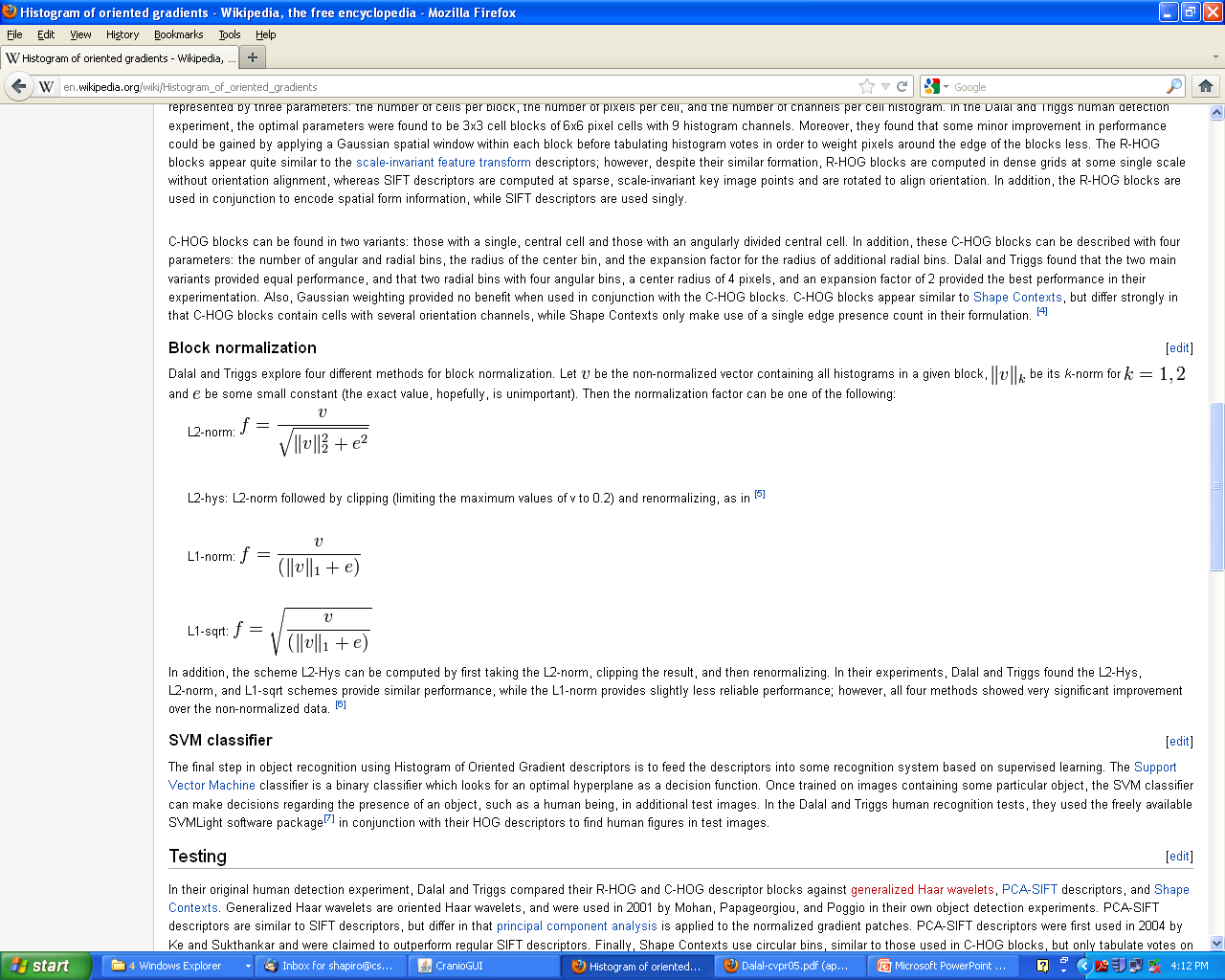 R-HOG compared to SIFT Descriptor
R-HOG blocks appear quite similar to the SIFT descriptors. 
 But, R-HOG blocks are computed in dense grids at some 
   single scale without orientation alignment.
 SIFT descriptors are computed at sparse, scale-invariant 
  key image points and are rotated to align orientation.
Example: Dalal-Triggs pedestrian detector
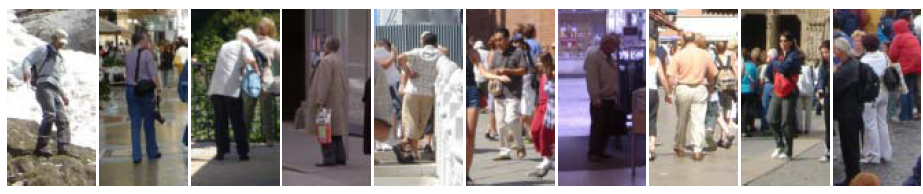 Extract fixed-sized (64x128 pixel) window at each position and scale
Compute HOG (histogram of gradient) features within each window
Score the window with a linear SVM classifier
Perform non-maxima suppression to remove overlapping detections with lower scores
Navneet Dalal and Bill Triggs, Histograms of Oriented Gradients for Human Detection, CVPR05
Pictorial Example
*
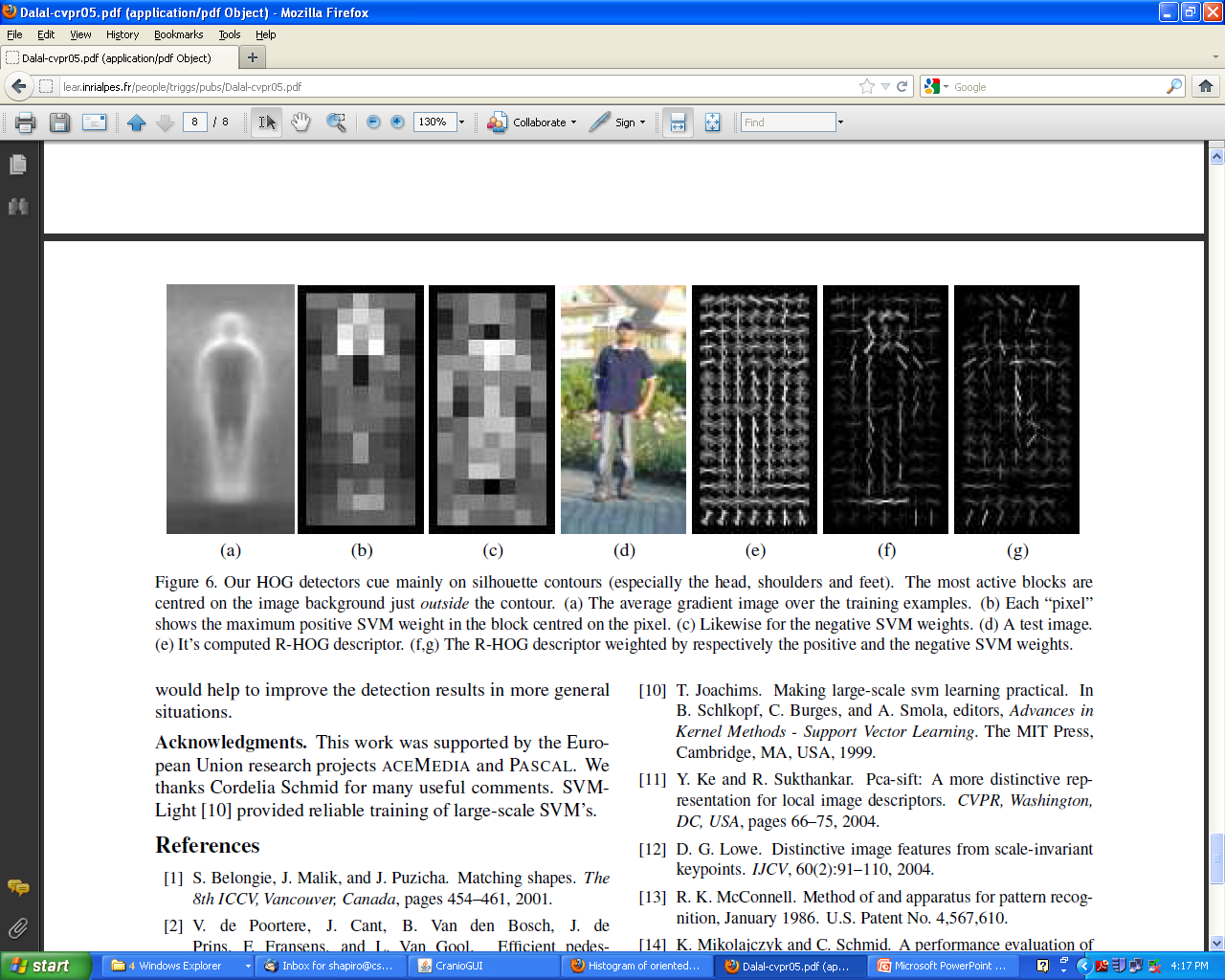 average gradient image over training examples
each “pixel” shows max positive SVM weight in the block centered on that pixel
same as (b) for negative SVM weights
test image
its R-HOG descriptor
R-HOG descriptor weighted by positive SVM weights
R-HOG descriptor weighted by negative SVM weights
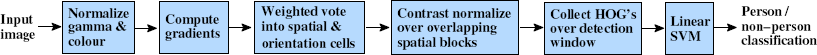 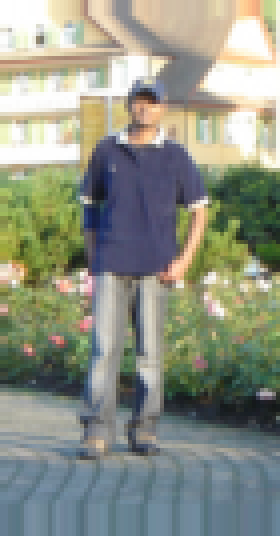 Navneet Dalal and Bill Triggs, Histograms of Oriented Gradients for Human Detection, CVPR05
Slides by Pete Barnum
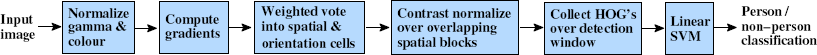 Tested with
RGB
LAB
Grayscale
Slightly better performance vs. grayscale
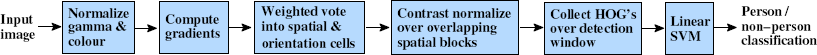 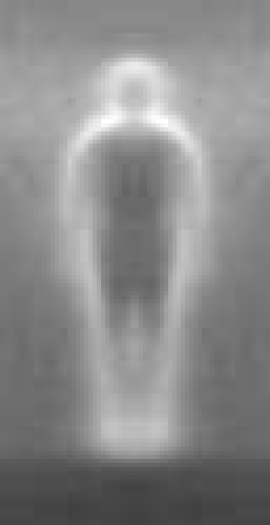 Outperforms
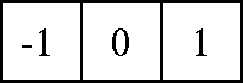 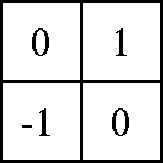 centered
diagonal
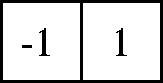 uncentered
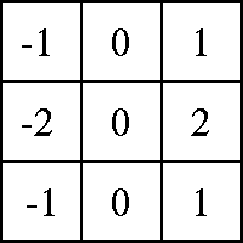 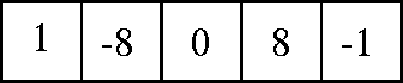 cubic-corrected
Sobel
Navneet Dalal and Bill Triggs, Histograms of Oriented Gradients for Human Detection, CVPR05
Slides by Pete Barnum
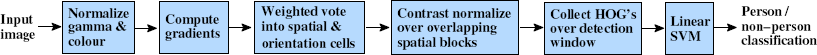 Histogram of gradient orientations





Votes weighted by magnitude
Bilinear interpolation between cells
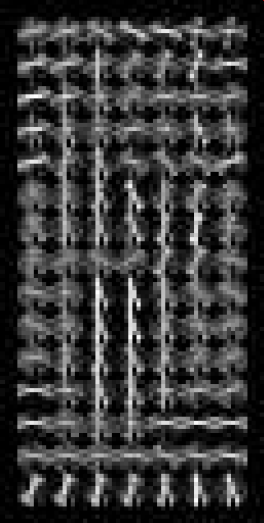 Orientation: 9 bins (for unsigned angles)
Histograms in 8x8 pixel cells
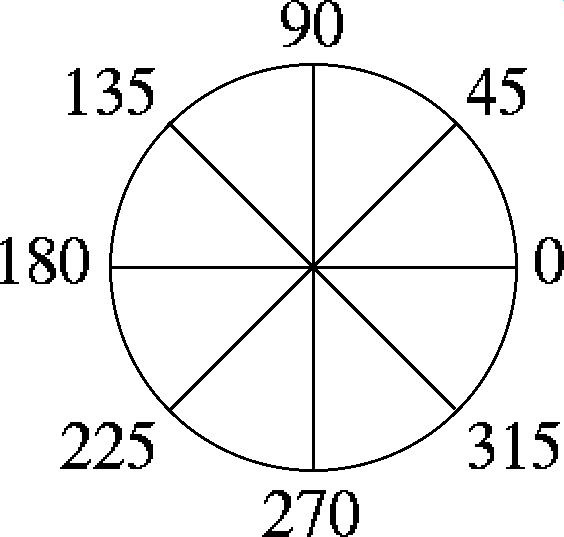 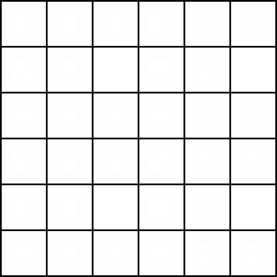 Navneet Dalal and Bill Triggs, Histograms of Oriented Gradients for Human Detection, CVPR05
Slides by Pete Barnum
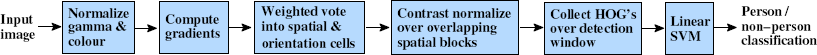 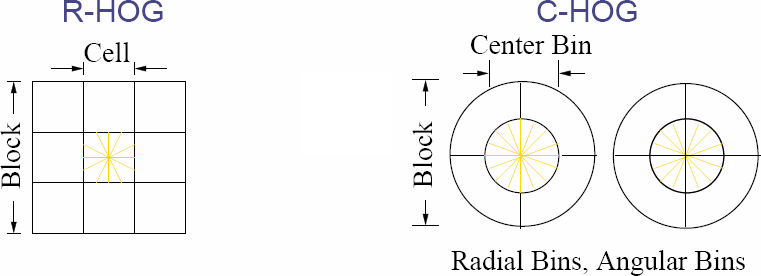 Normalize with respect to surrounding cells
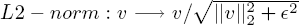 Navneet Dalal and Bill Triggs, Histograms of Oriented Gradients for Human Detection, CVPR05
Slides by Pete Barnum
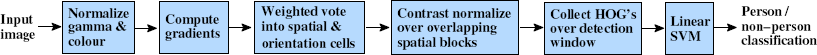 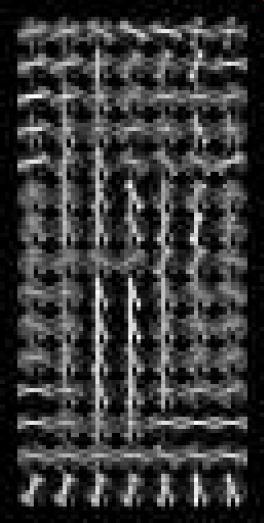 # orientations
# features = 15 x 7 x 9 x 4 = 3780
X=
# cells
# normalizations by neighboring cells
Navneet Dalal and Bill Triggs, Histograms of Oriented Gradients for Human Detection, CVPR05
Slides by Pete Barnum
Training set
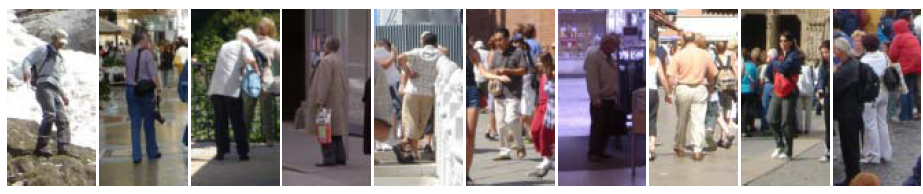 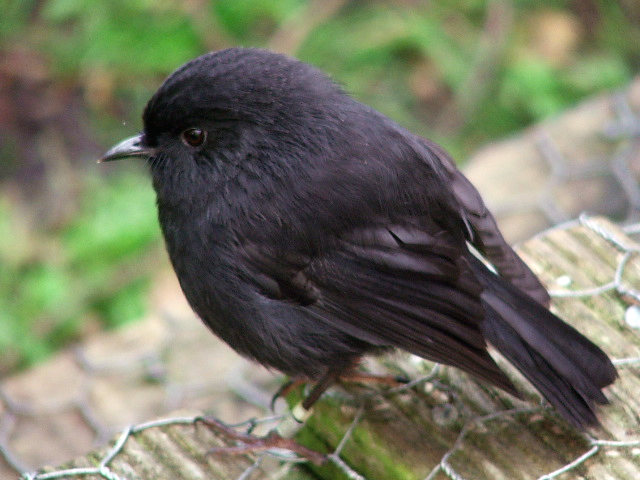 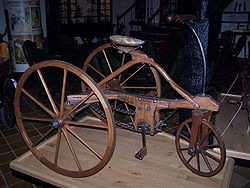 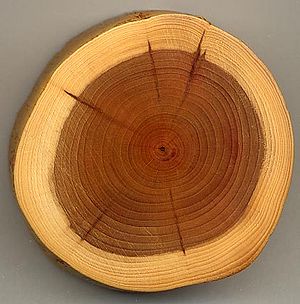 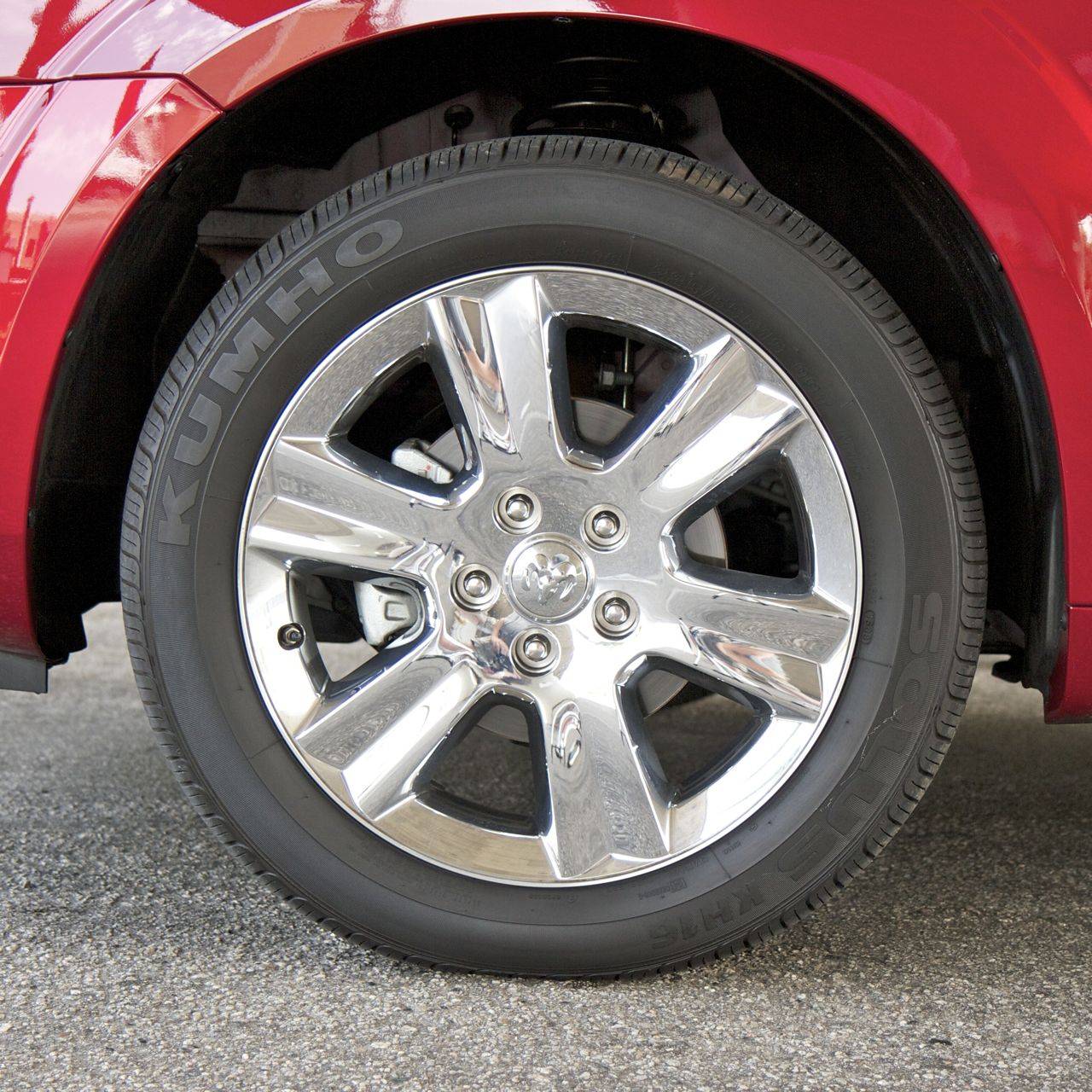 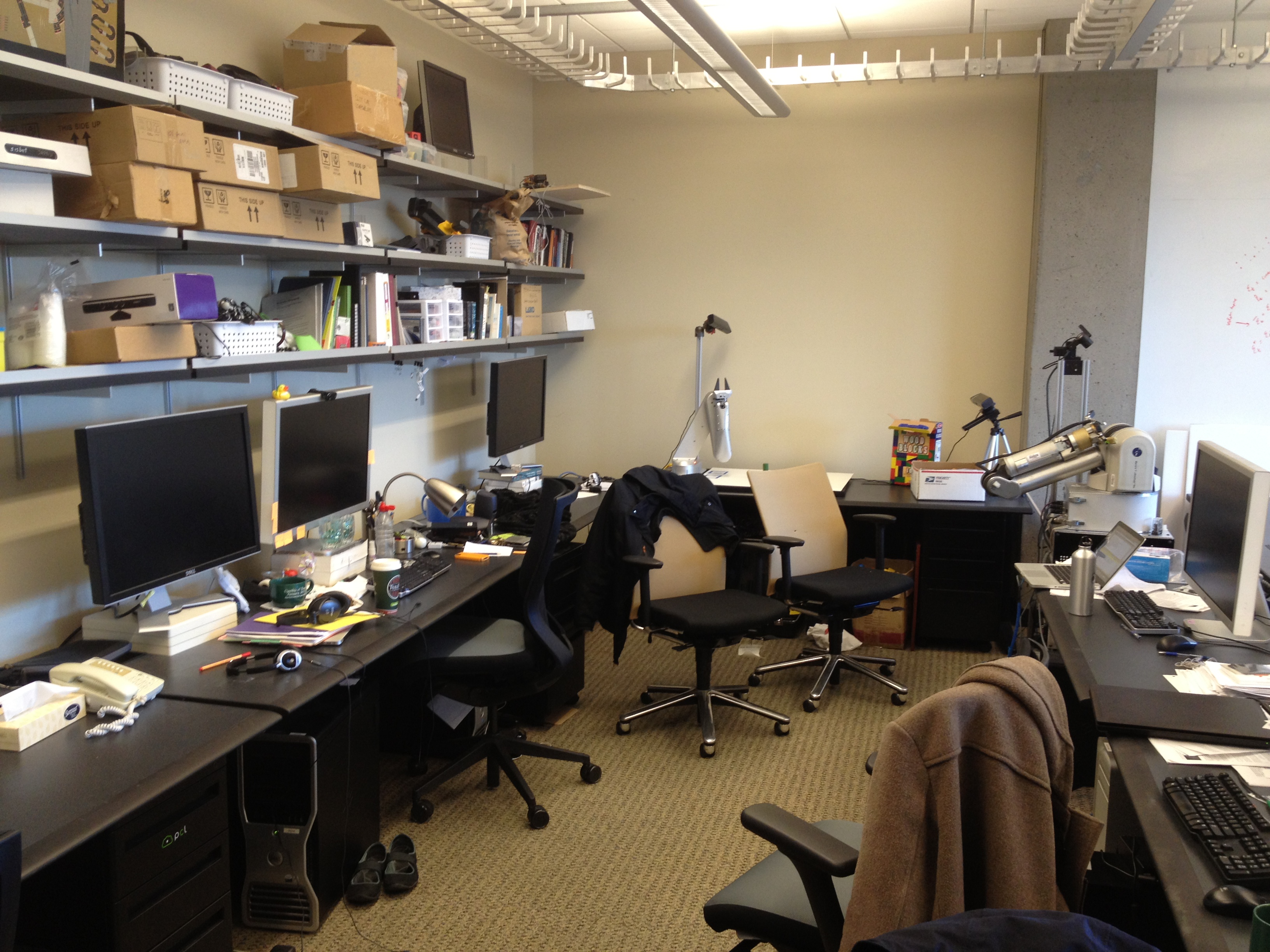 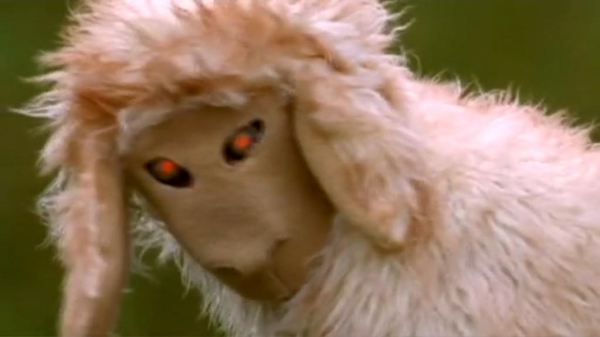 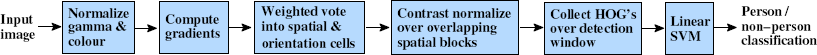 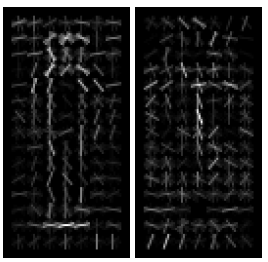 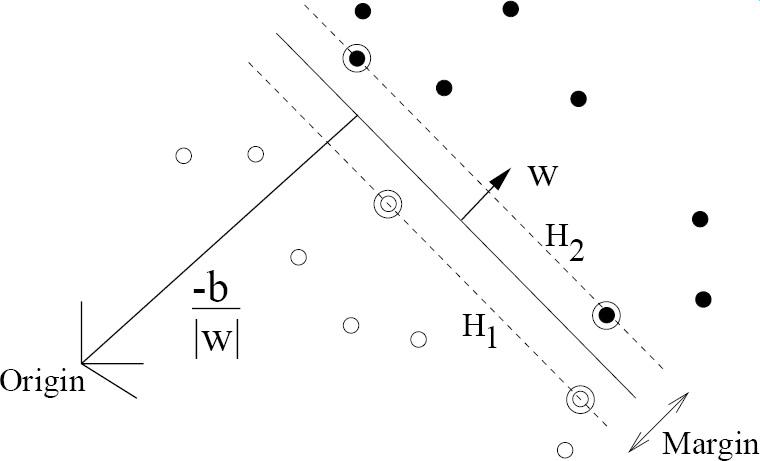 neg w
pos w
Navneet Dalal and Bill Triggs, Histograms of Oriented Gradients for Human Detection, CVPR05
Slides by Pete Barnum
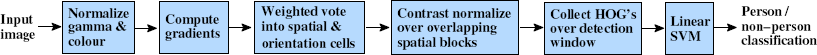 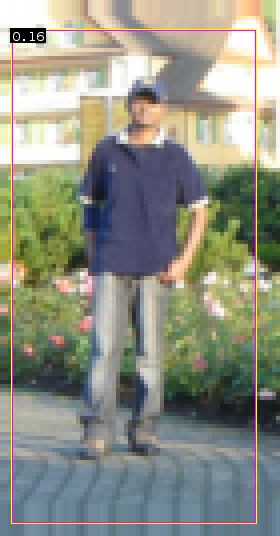 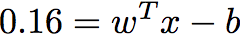 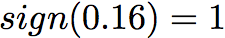 pedestrian
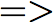 Navneet Dalal and Bill Triggs, Histograms of Oriented Gradients for Human Detection, CVPR05
Slides by Pete Barnum
Detection examples
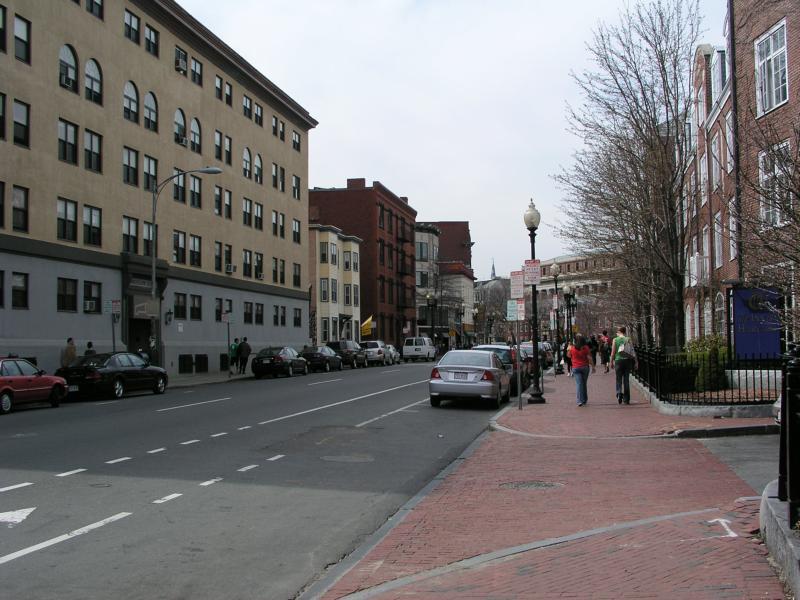 Each window is separately classified
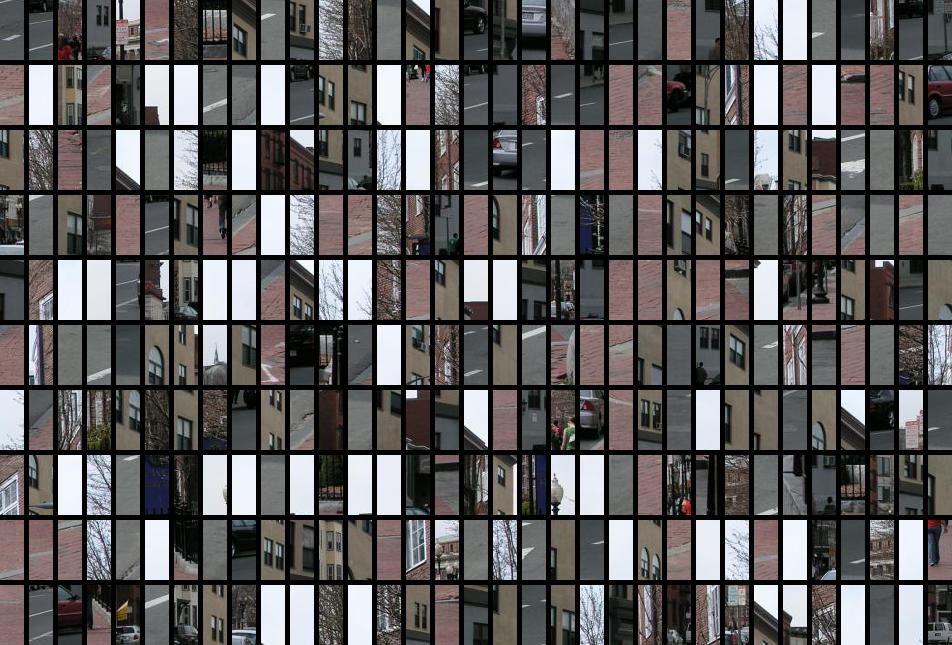 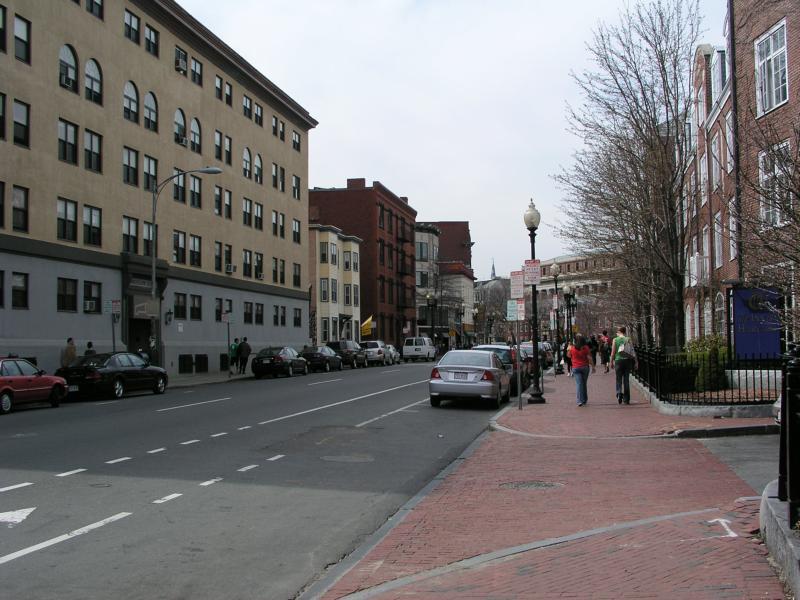 Deformable Parts Model
Takes the idea a little further
Instead of one rigid HOG model, we have multiple HOG models in a spatial arrangement
One root part to find first and multiple other parts in a tree structure.
The Idea
Articulated parts model
Object is configuration of parts
Each part is detectable
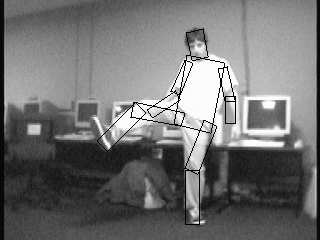 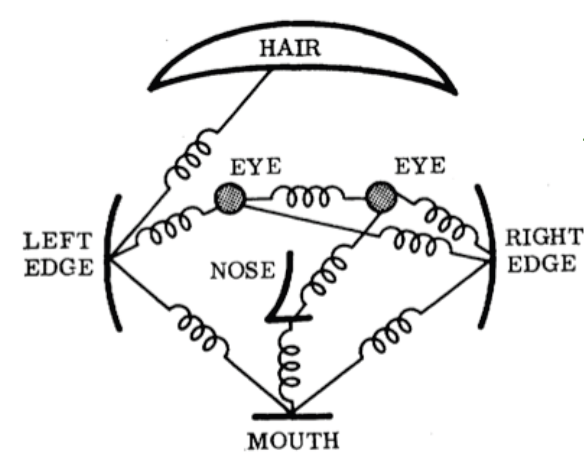 Images from Felzenszwalb
Deformable objects
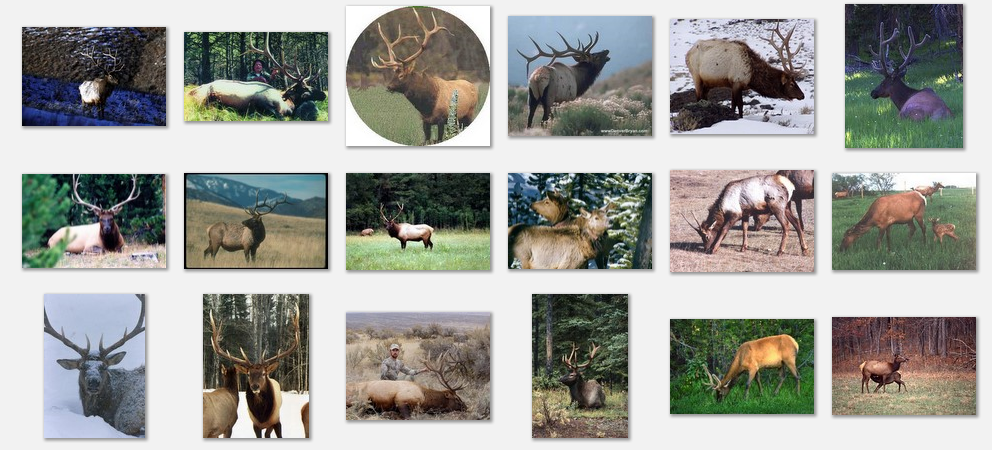 Images from Caltech-256
Slide Credit: Duan Tran
Deformable objects
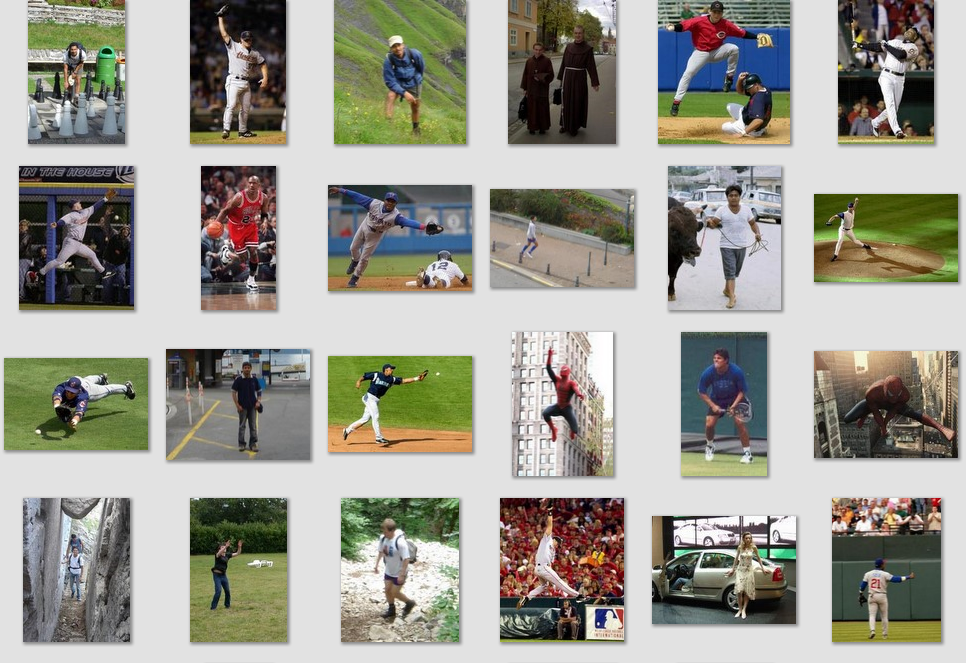 Images from D. Ramanan’s dataset
Slide Credit: Duan Tran
How to model spatial relations?
Tree-shaped model
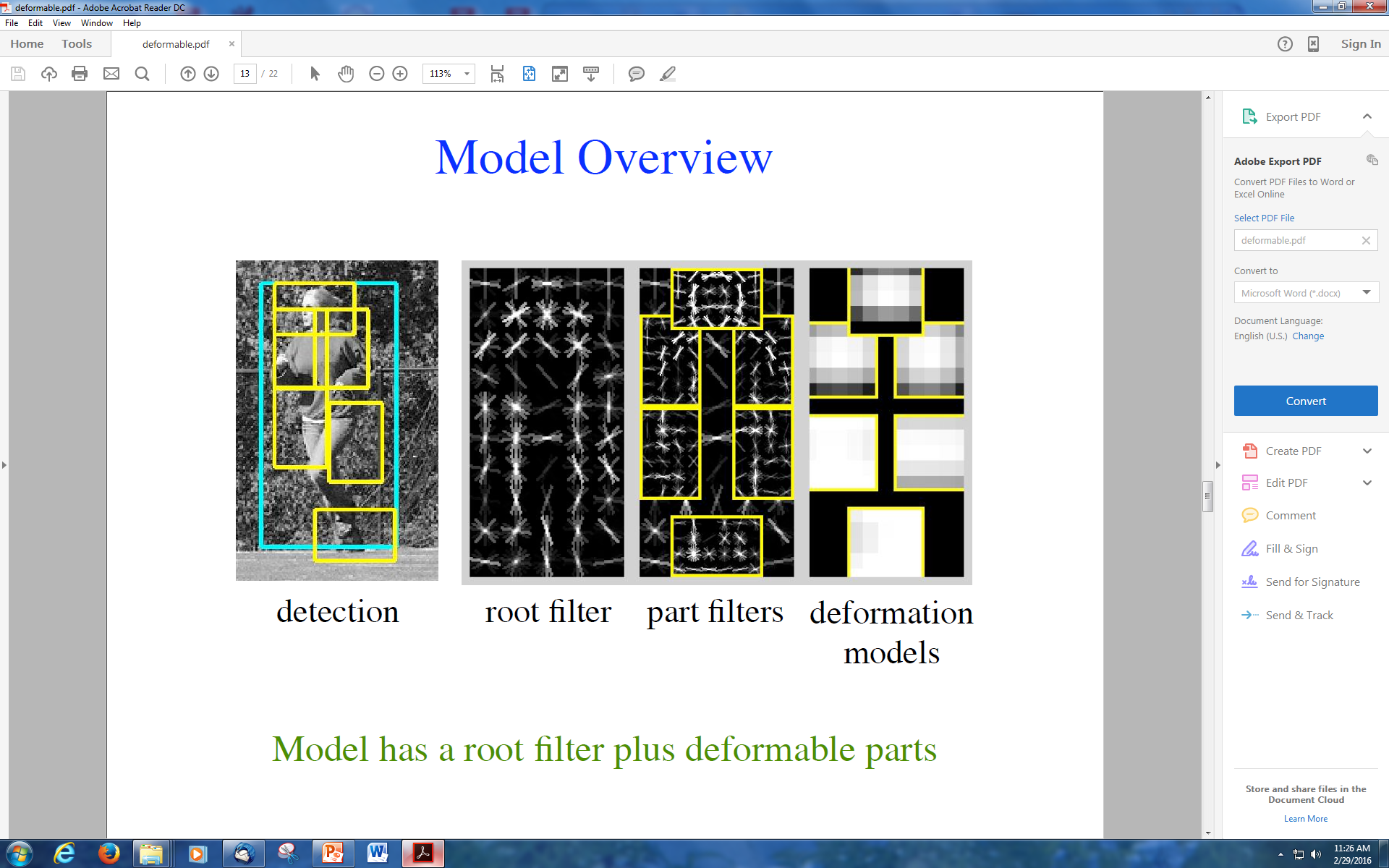 Hybrid template/parts model
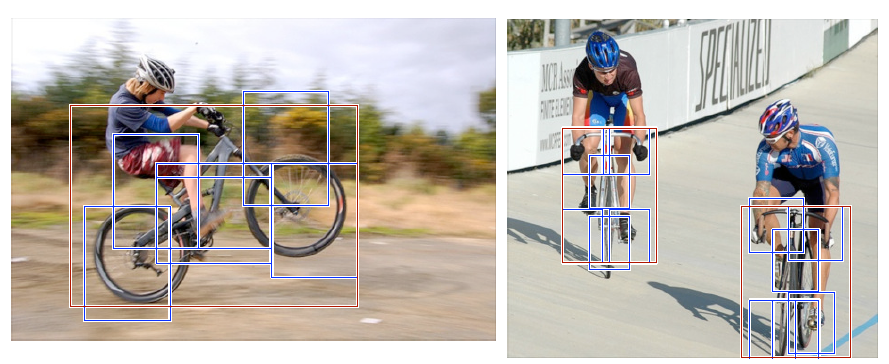 Detections
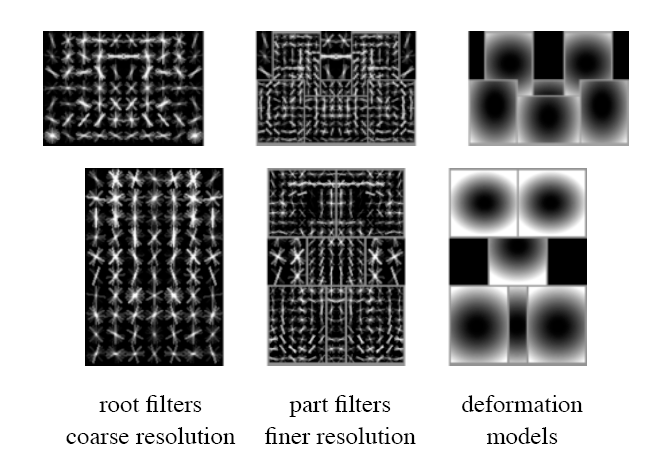 Template Visualization
Felzenszwalb et al. 2008
Pictorial Structures Model
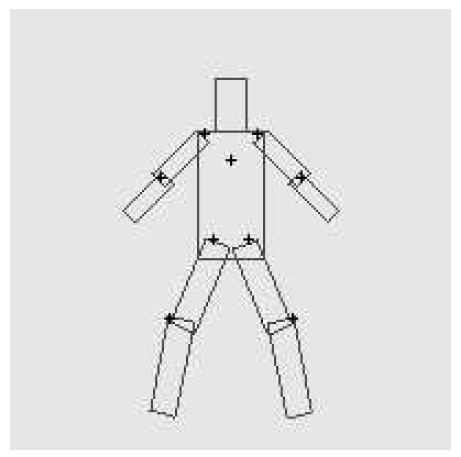 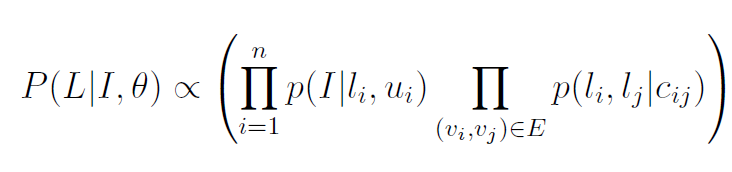 Geometry likelihood
Appearance likelihood
Results for person matching
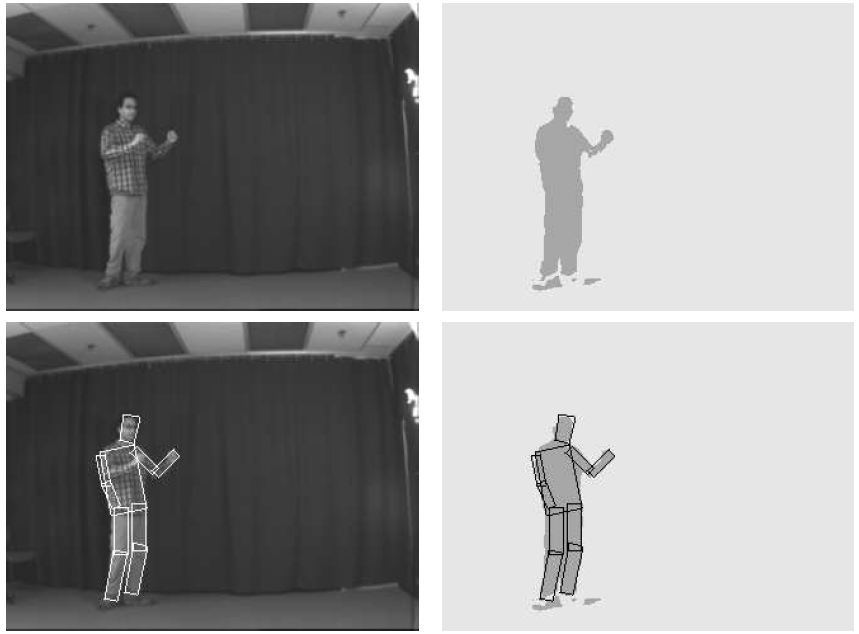 72
Results for person matching
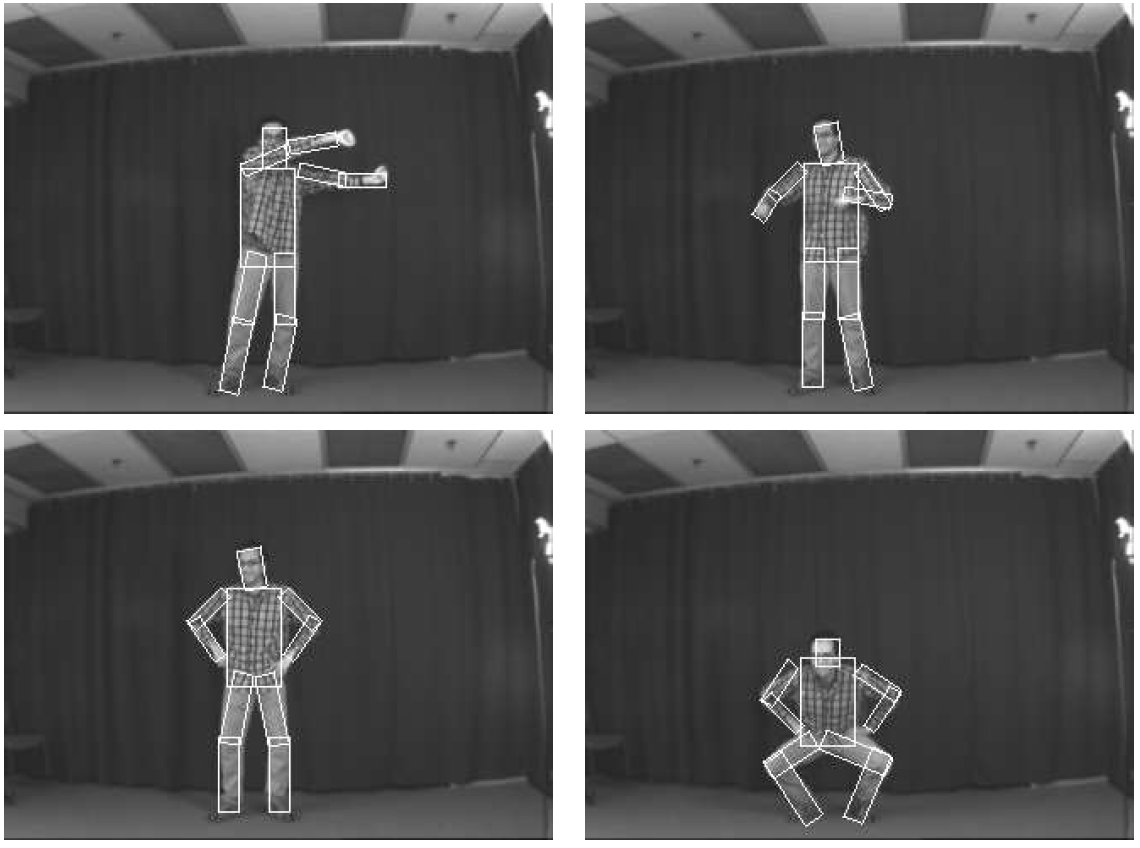 73
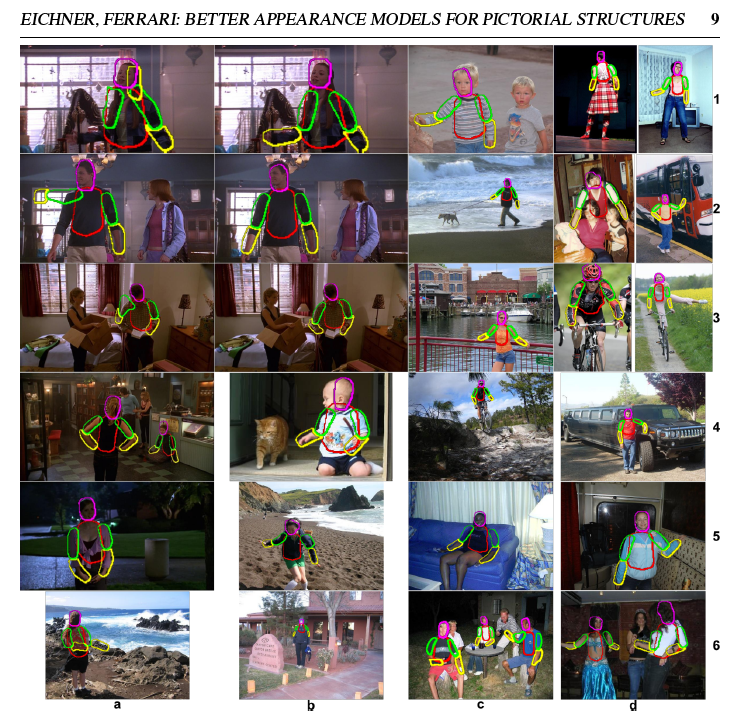 BMVC 2009
2012 State-of-the-art Detector:Deformable Parts Model (DPM)
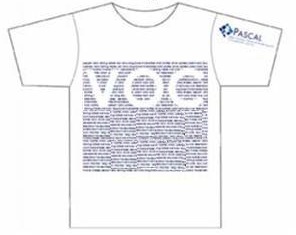 Lifetime
Achievement
Strong low-level features based on HOG
Efficient matching algorithms for deformable part-based models (pictorial structures)
Discriminative learning with latent variables (latent SVM)
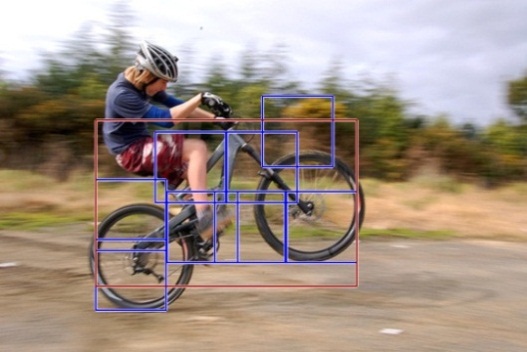 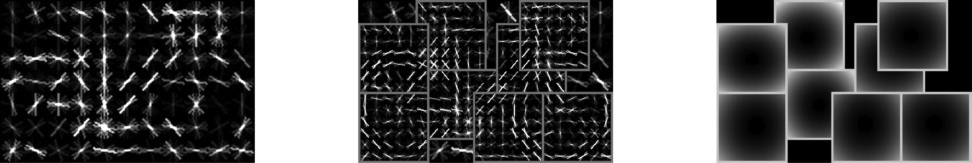 Felzenszwalb et al., 2008, 2010, 2011, 2012
75
[Speaker Notes: For the local window detector implementation, we used the publicly available implementation of the DPM detector. This is the best performing sliding window implementation and has consistently performed well in the VOC challenge receiving the lifetime achievement award.]